Алгоритми върху линейни структури от данни. Подредици
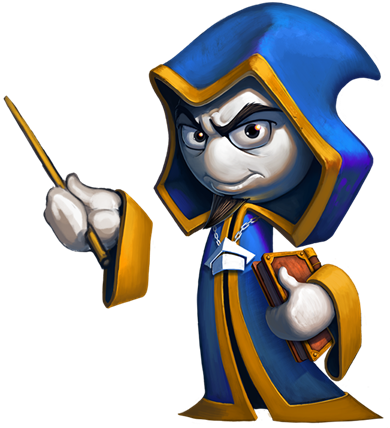 Увод в алгоритмите
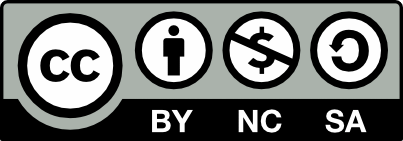 Учителски екип
Обучение за ИТ кариера
най-голяма площадка
https://it-kariera.mon.bg/e-learning/
Съдържание
Подредици 
най-дълга нарастваща, 
най-дълга намаляваща
площадка
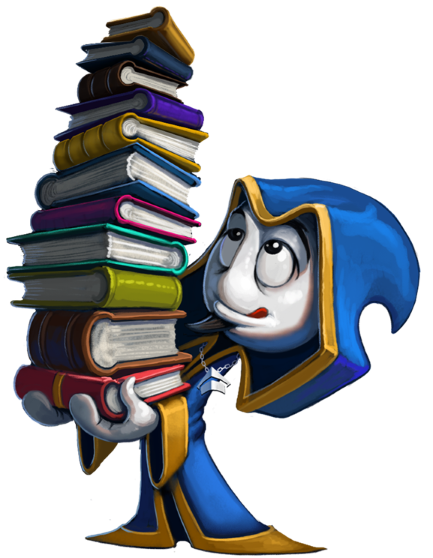 2
Задача: Подредици – най-дълга подредица от равни числа
Дадена е последователност от числа. Върнете като резултат числото, което се повтаря последователно най-много пъти
3
Решение: Подредици – най-дълга подредица от равни числа
Въвеждаме елементите, разделяме ги по интервал и ги парсваме като int и ги записваме в списък
var list = Console.ReadLine().Split(' ').Select(int.Parse).ToList();
В началото за текуща стойност, както и за най-често срещания елемент даваме стойност на първия елемент в списъка
int listCount = list.Count();
int currVal = list[0]; 
int currCount = 1; 
int maxCount = 1; 
int maxVal = currVal;
4
Решение: Подредици – най-дълга подредица от равни числа(2)
В цикъл обхождаме останалите елементи. Ако стойността на следващите се запази, увеличаваме броя им и ако последносрещания елемент е с повече появявания от максимлния до момента - го запомняме, както и броя на появяванията му.
for ( int i = 1; i<listCount; i++ ) 
{
    if ( list[i] == currVal )
    {
      currCount ++;
      if ( currCount > maxCount ) 
      {  
        maxCount = currCount; 
        maxVal = currVal; 
       }
     }
. . .
Ако стойността на следващите се запази, увеличаваме броя им
и ако последносрещания елемент е с повече появявания от максимaлния до момента - го запомняме, както и броя на появяванията му.
5
Решение: Подредици – най-дълга подредица от равни числа(3)
Иначе – пак проверяваме дали последносрещания елемент е с повече появявания от максимaлния до момента
. . .
else
  {
    if ( currCount > maxCount ) 
      { 
         maxCount = currCount; 
         maxVal = currVal;
       }
    currCount=1; 
    currVal=list[i];
   }
}  // Край на цикъла 

Console.WriteLine("{0} {1} пъти", 
	          maxVal, maxCount);
Ако е така – го запомняме, както и броя на появяванията му
После даваме стойност 1 на срещанията на новопоявилия се елемент и запомняме неговата стойност
6
Задача: Подредици – най-дълга подредица от равни числа – Решение със списъци
7
Подредици – най-дълга подредица от равни числа – Решение със списъци (2)
Избираме подходящи структури от данни – списъци
public static List<int> MaxSubSequence(List<int> list)
        {
            List<int> maxSubSequence = new List<int>();
            List<int> tempSubSequence = new List<int>();
            maxSubSequence.Add( list[0] );
            int i = 1;
. . .
8
Подредици – най-дълга подредица от равни числа – Решение със списъци (2)
Сравняваме съседните елементи на списъка и докато има, такива които отговарят на условието го добавяме към временния списък
. . .
do
 { tempSubSequence.Add( list[i-1] );
   while ((i < list.Count()) && (list[i-1] < list[i]))
      tempSubSequence.Add(list[i++]); 
. . .
9
Подредици – най-дълга подредица от равни числа – Решение със списъци (2)
Ако временния списък надмине максималния до момента – се взема текущия за максимален, а текущия се нулира за да чете нови последователности
. . .
   if (maxSubSequence.Count() < tempSubSequence.Count())
   {
    maxSubSequence.Clear();
    maxSubSequence.AddRange(tempSubSequence);
   };
   tempSubSequence.Clear();              
   i++;             
 } while (i < list.Count()); 
 return maxSubSequence;
10
Модификации на алгоритъма
Ако заменим знака за сравнение == с:
<    - ще намерим най-дългата растяща редица
>    - ще намерим най-дългата намаляваща редица
<=  - ще намерим най-дългата нестрого растяща редица
>=  - ще намерим най-дългата нестрого намаляваща редица
11
Алгоритми върху линейни структури от данни. Подредици
https://it-kariera.mon.bg/e-learning/
Министерство на образованието и науката (МОН)
Настоящият курс (презентации, примери, задачи, упражнения и др.) е разработен за нуждите на Национална програма "Обучение за ИТ кариера" на МОН за подготовка по професия "Приложен програмист"


Курсът е базиран на учебно съдържание и методика, предоставени от фондация "Софтуерен университет" и се разпространява под свободен лиценз CC-BY-NC-SA
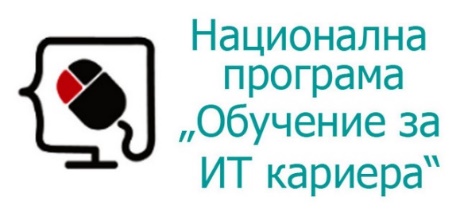 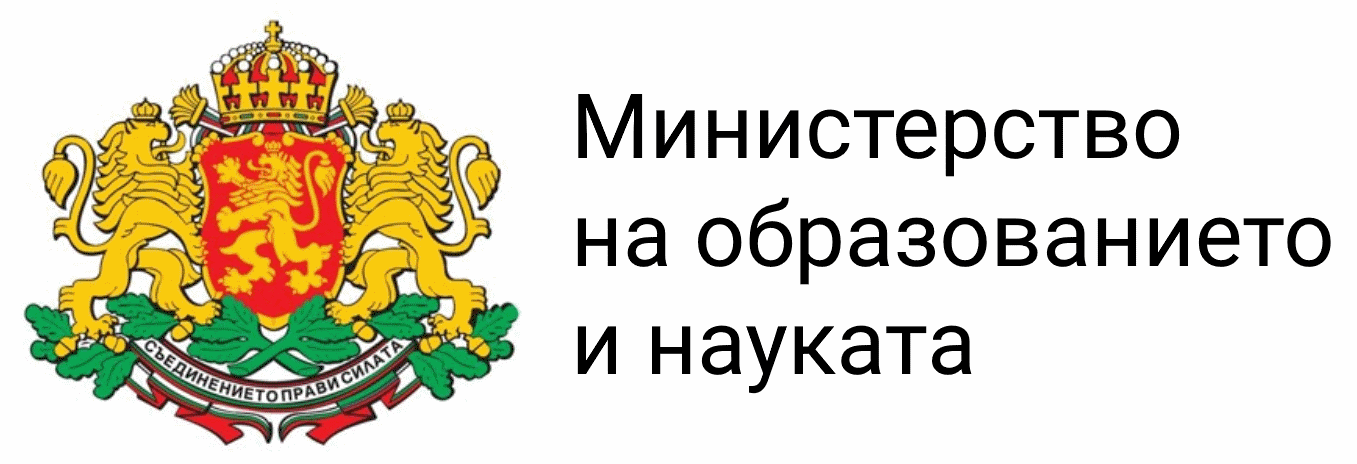 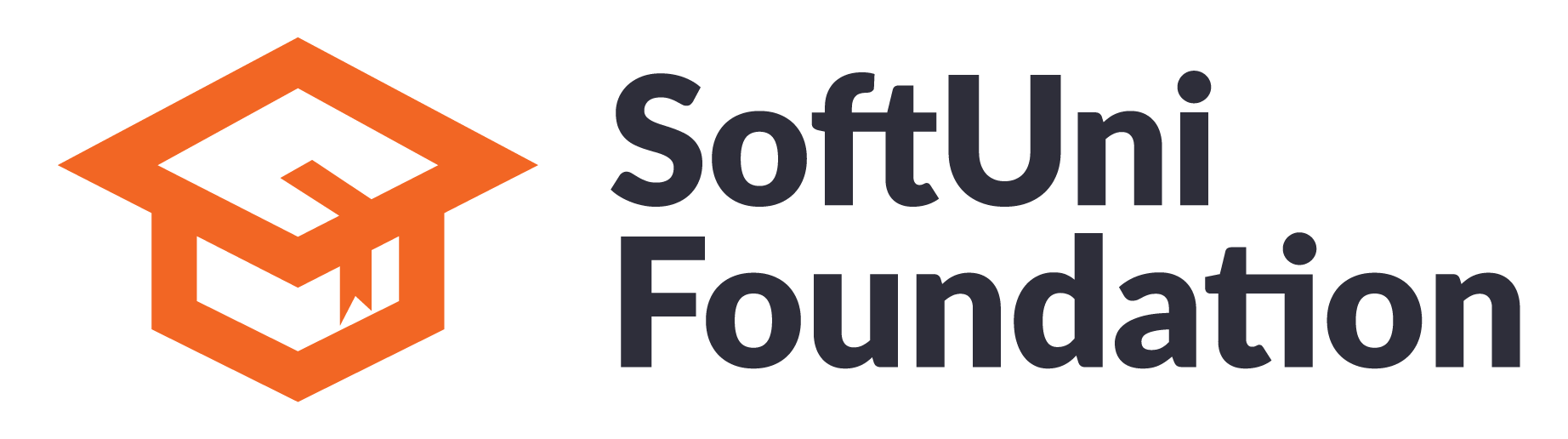 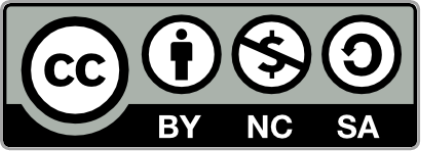 13